Chào mừng các em đến với tiết học ngày hôm nay
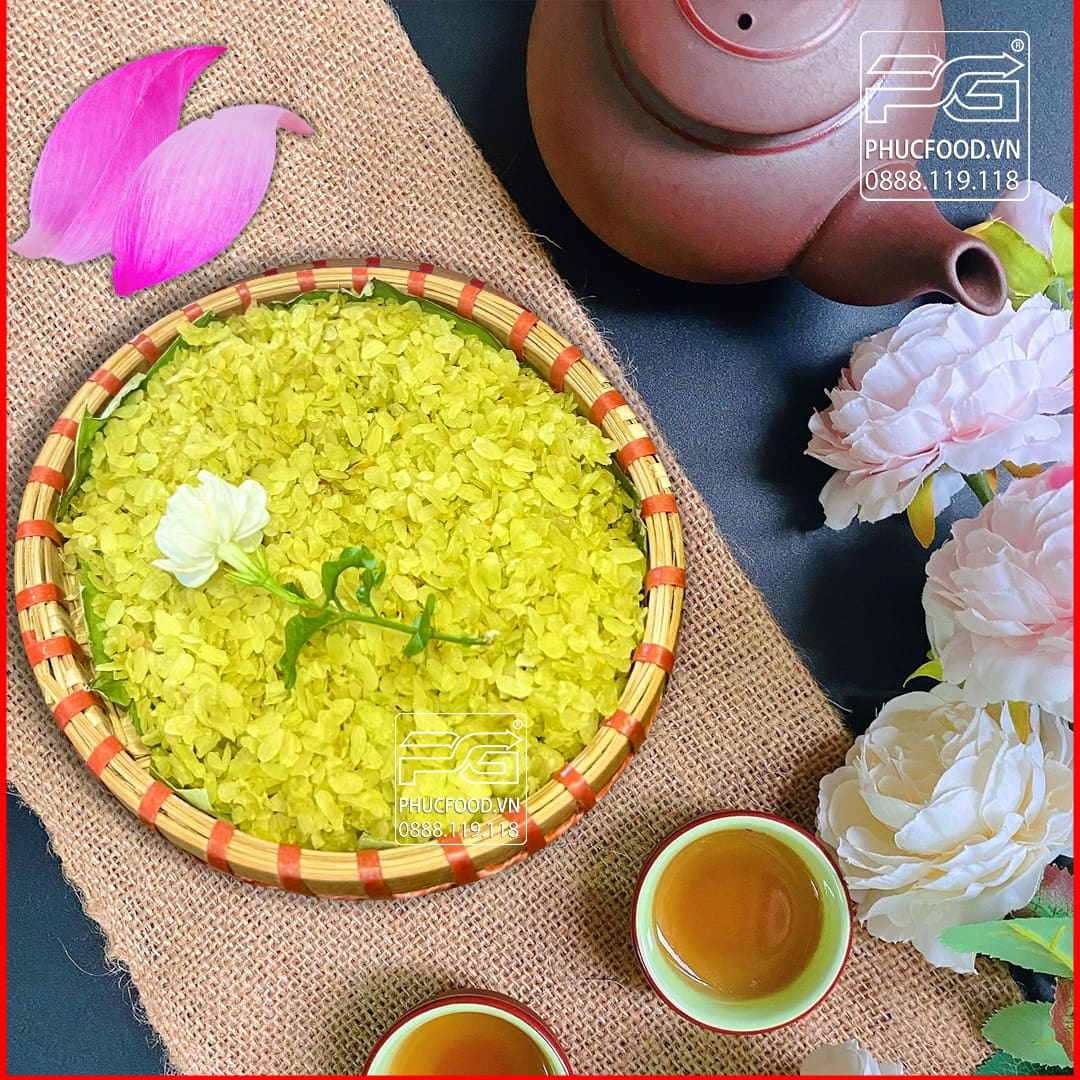 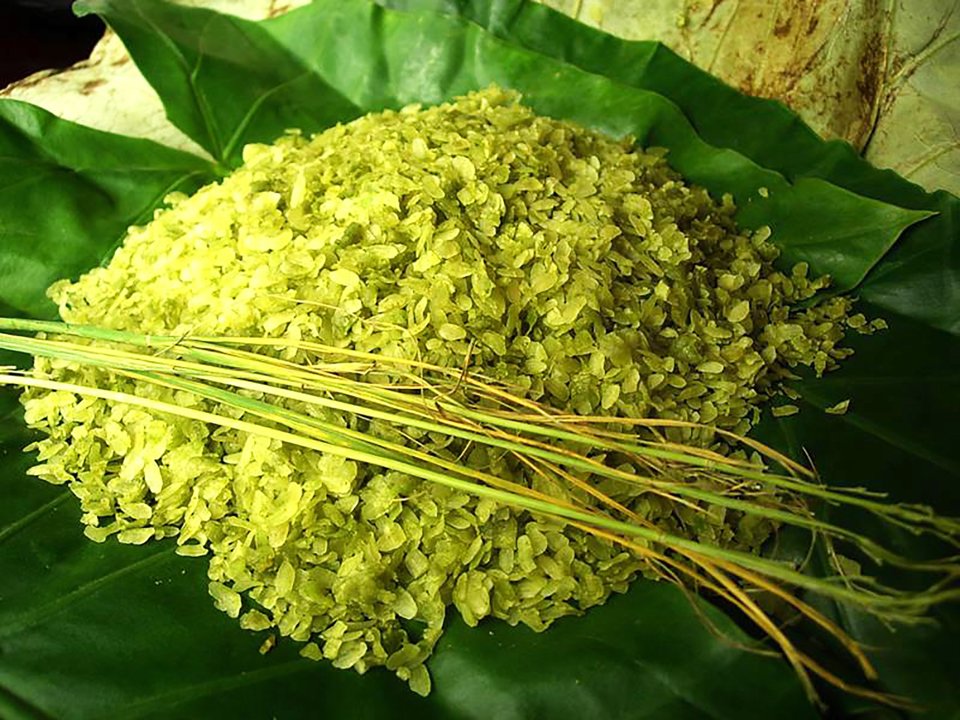 Em đã từng ăn cốm chưa? Hãy chia sẻ cảm nhận của em về mùi vị của cốm?
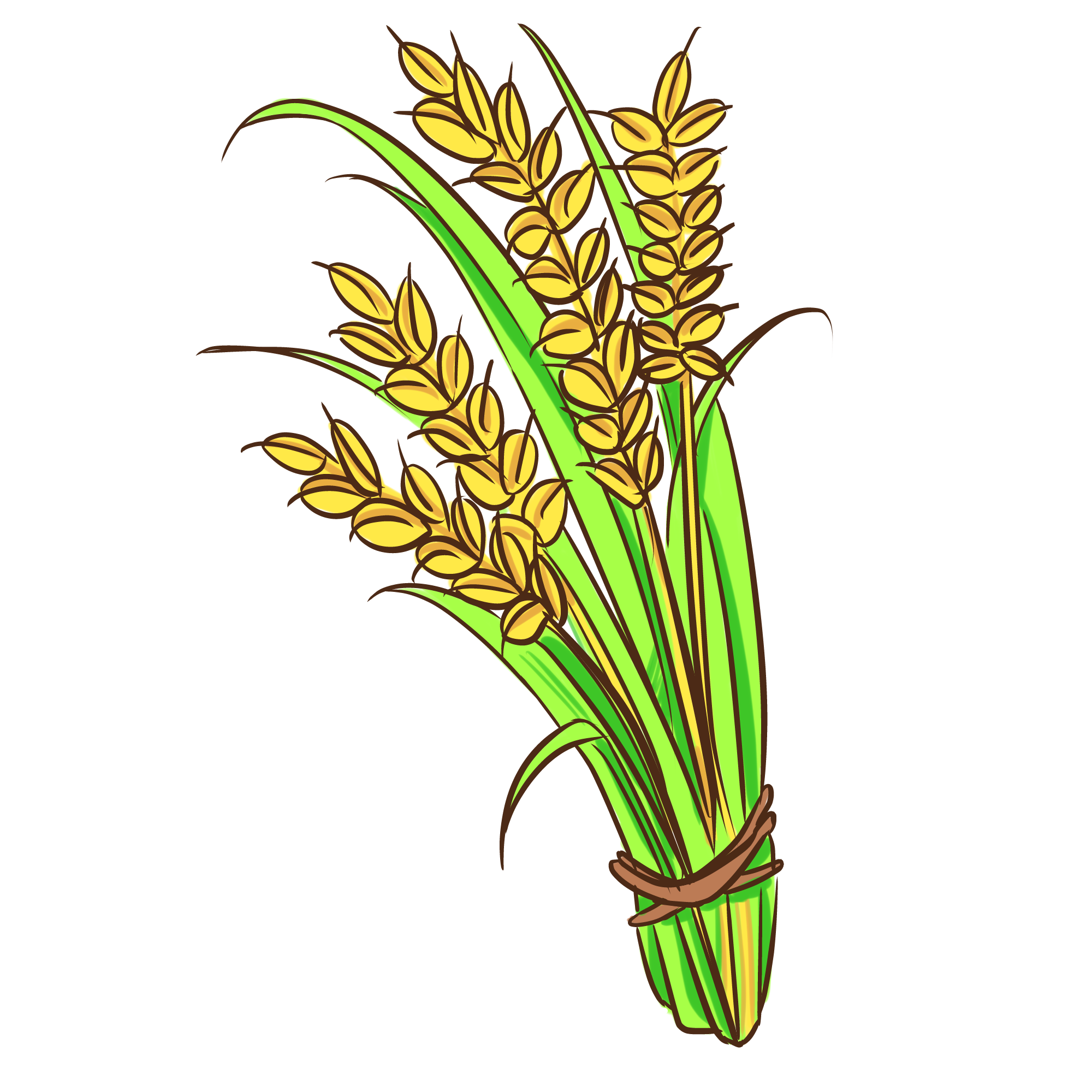 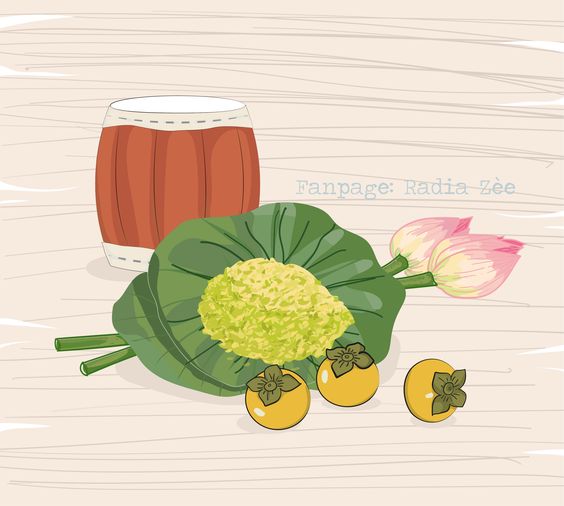 Từ miêu tả cốm và hồng: giản dị, thanh khiết; chói lọi, vương giả, hồng ngọt, cốm thơm…
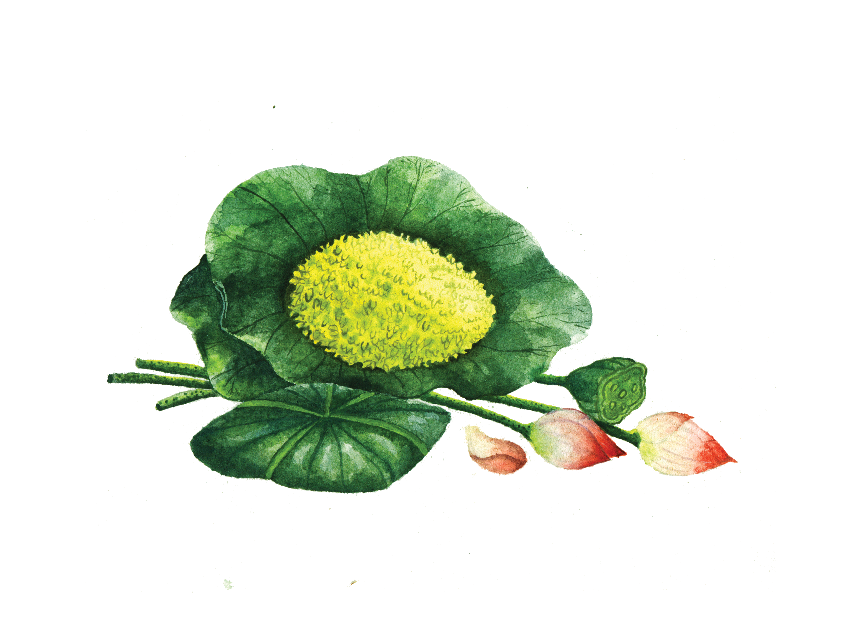 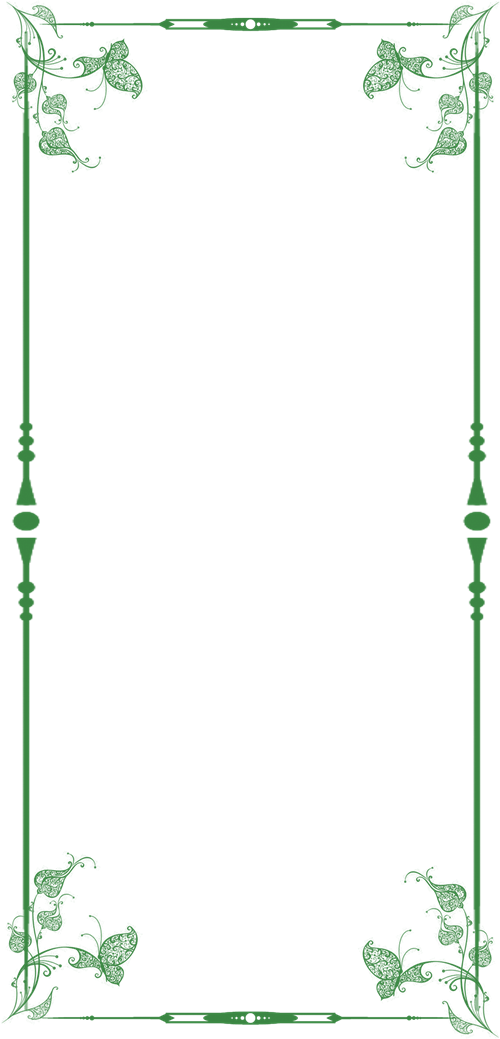 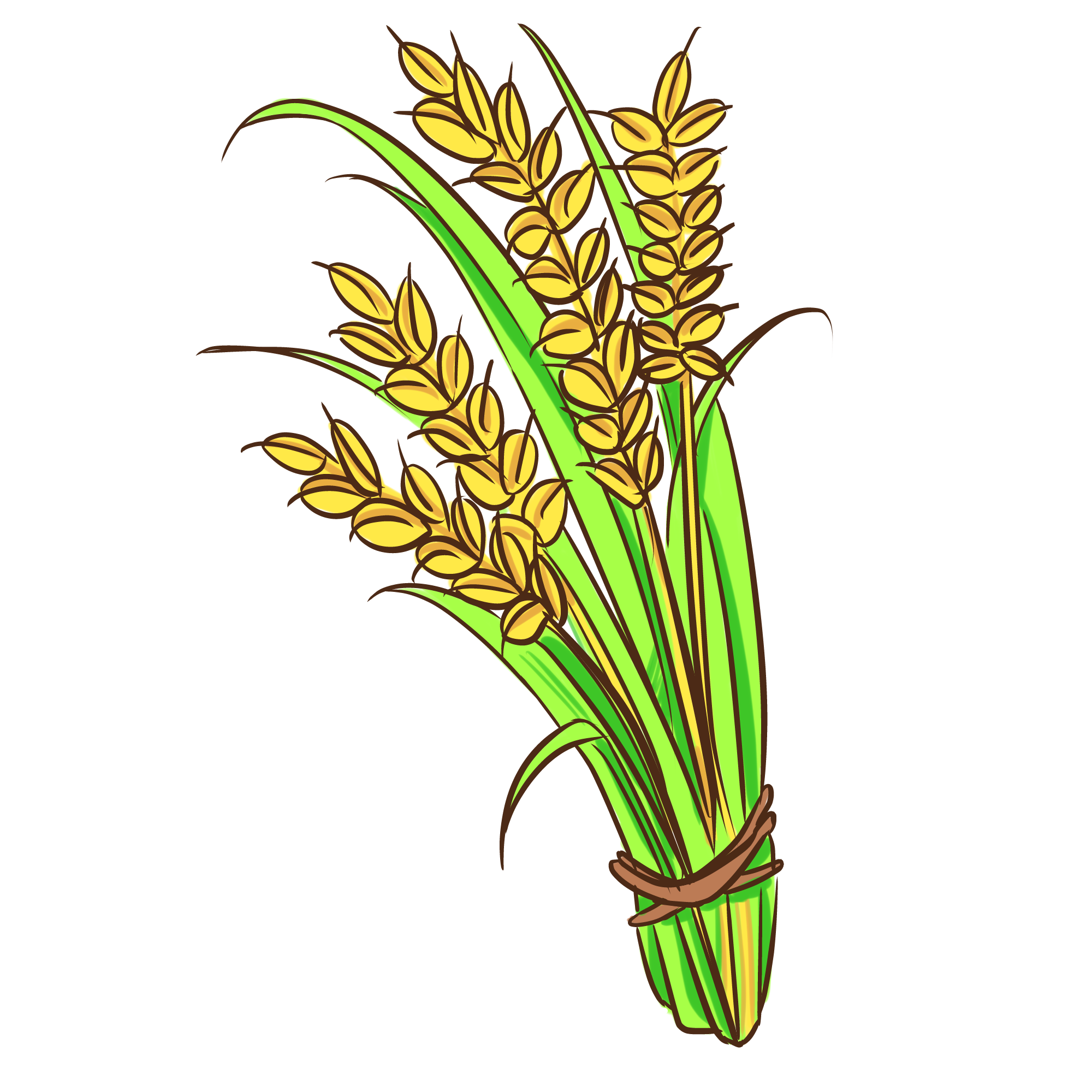 Hình ảnh cô gái làng Vòng gánh cốm đi bán được tác giả miêu tả là những cô gái mộc mạc, ưa nhìn, “đầu trùm nón lá”.
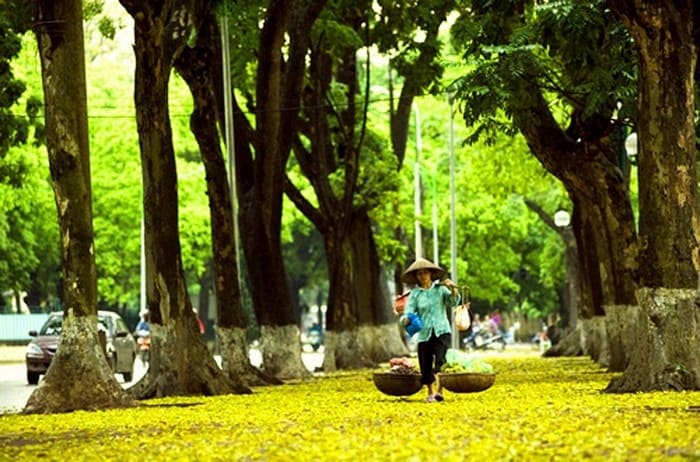 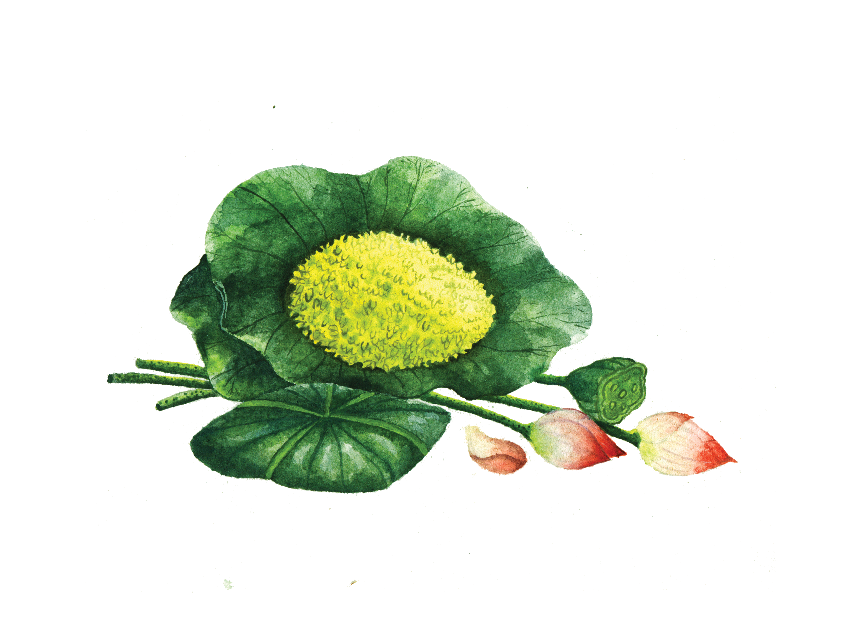 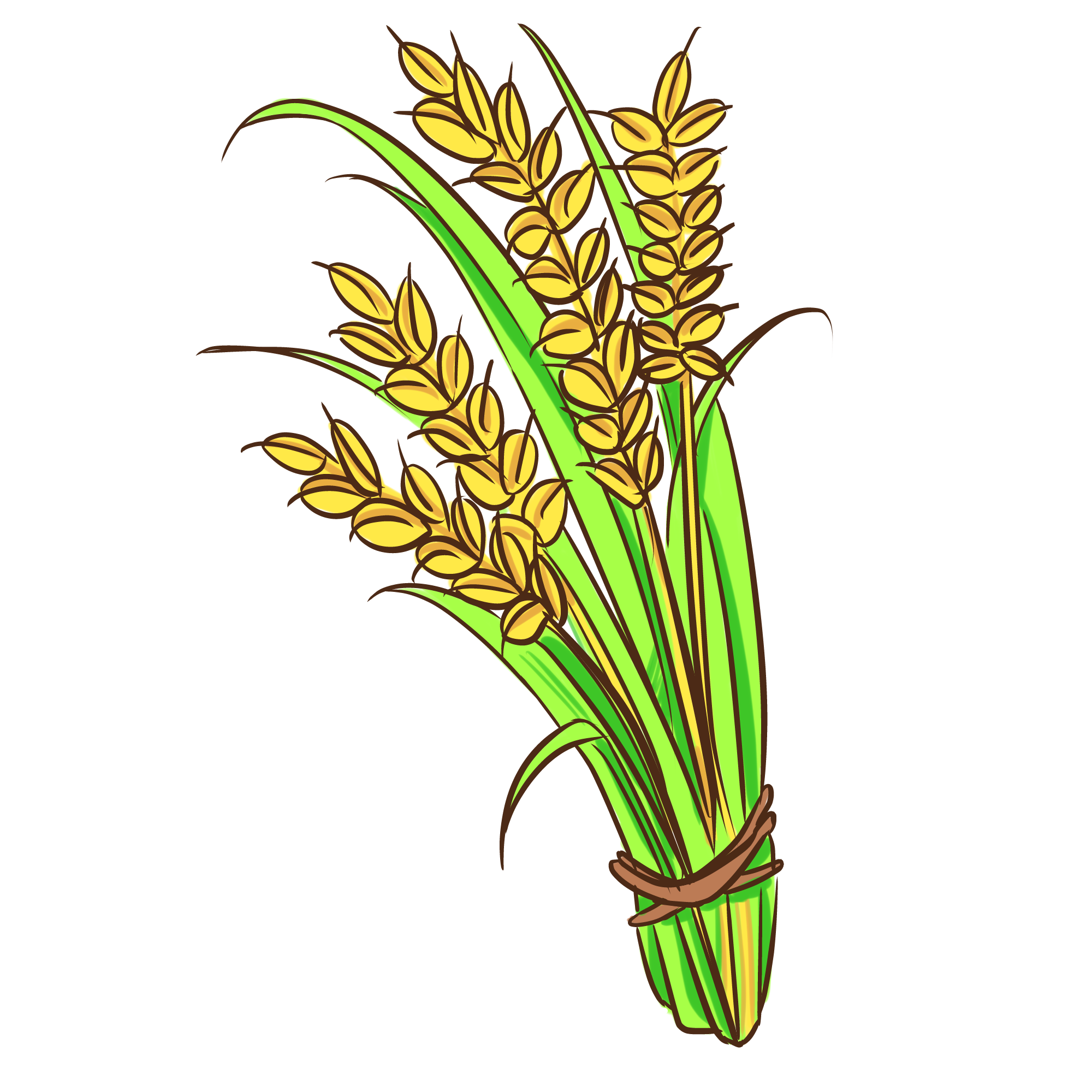 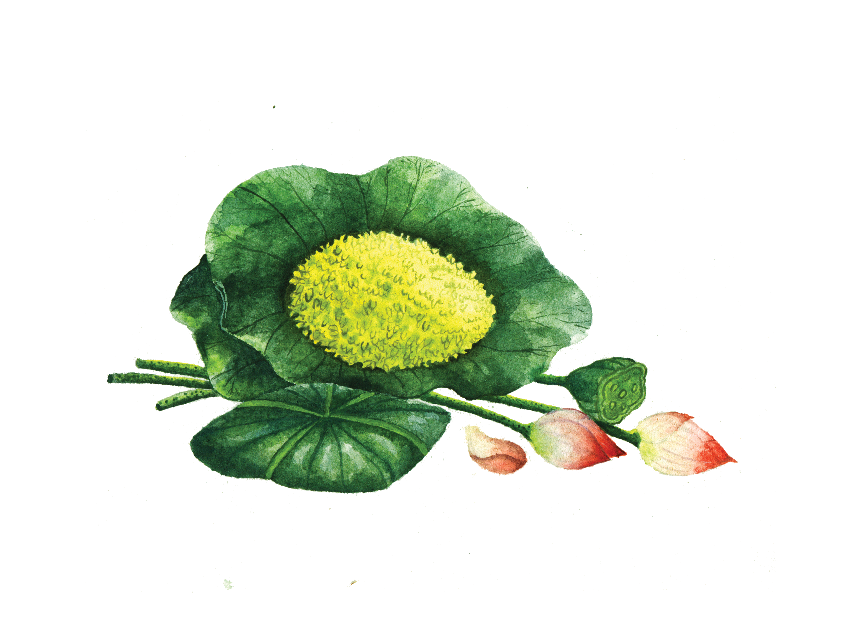 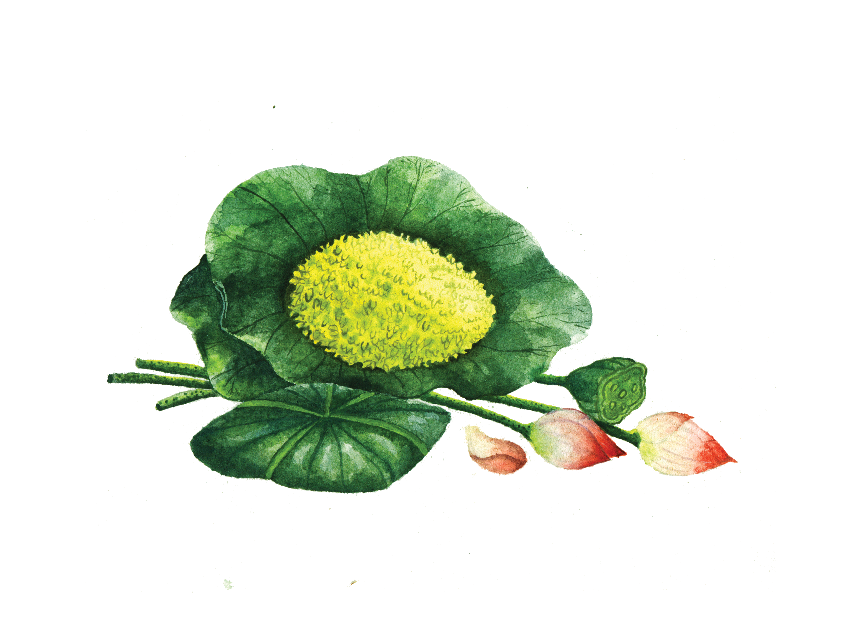 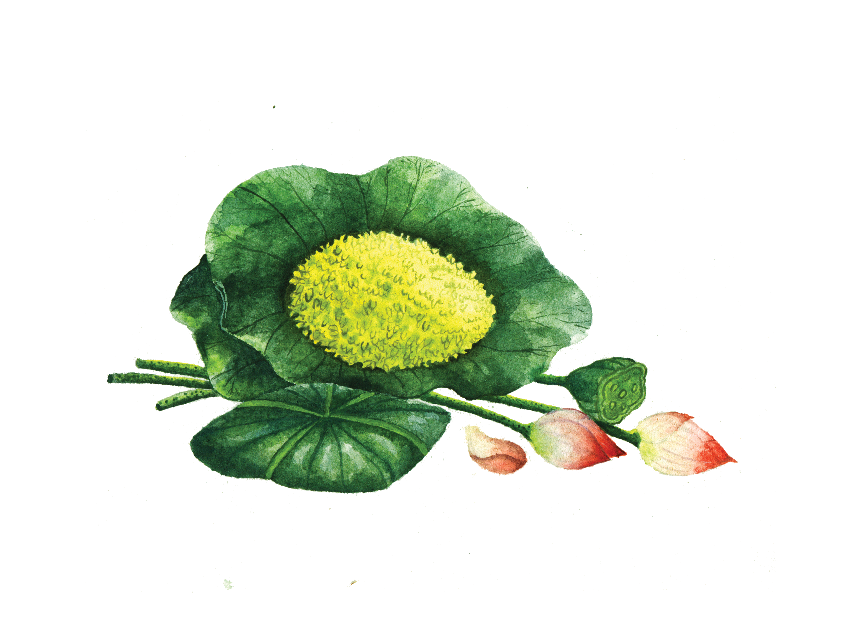 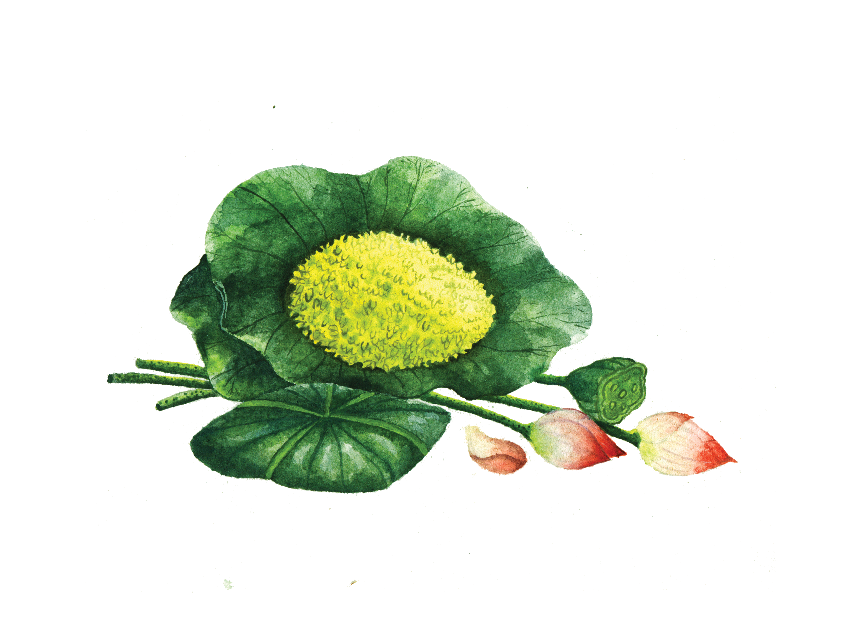 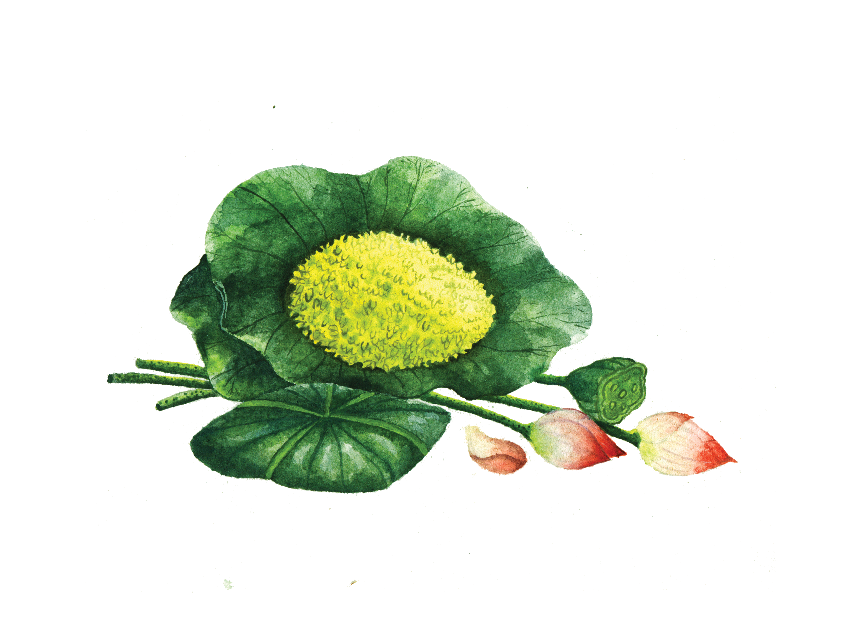 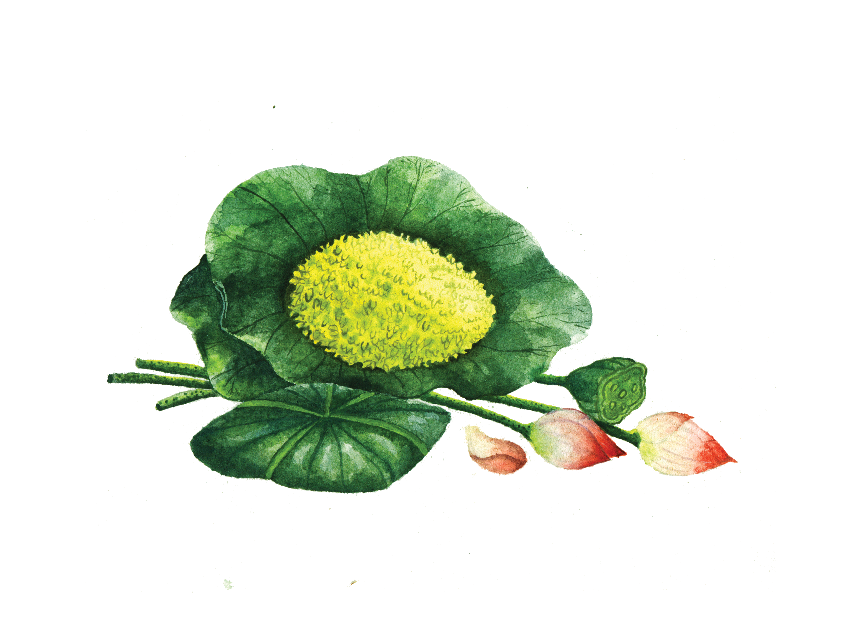 Xay, giã thóc
Đảo trong nồi rang
Ngắt lúa
Sàng thóc
Tuốt lúa
Hồ
06
01
02
03
04
05
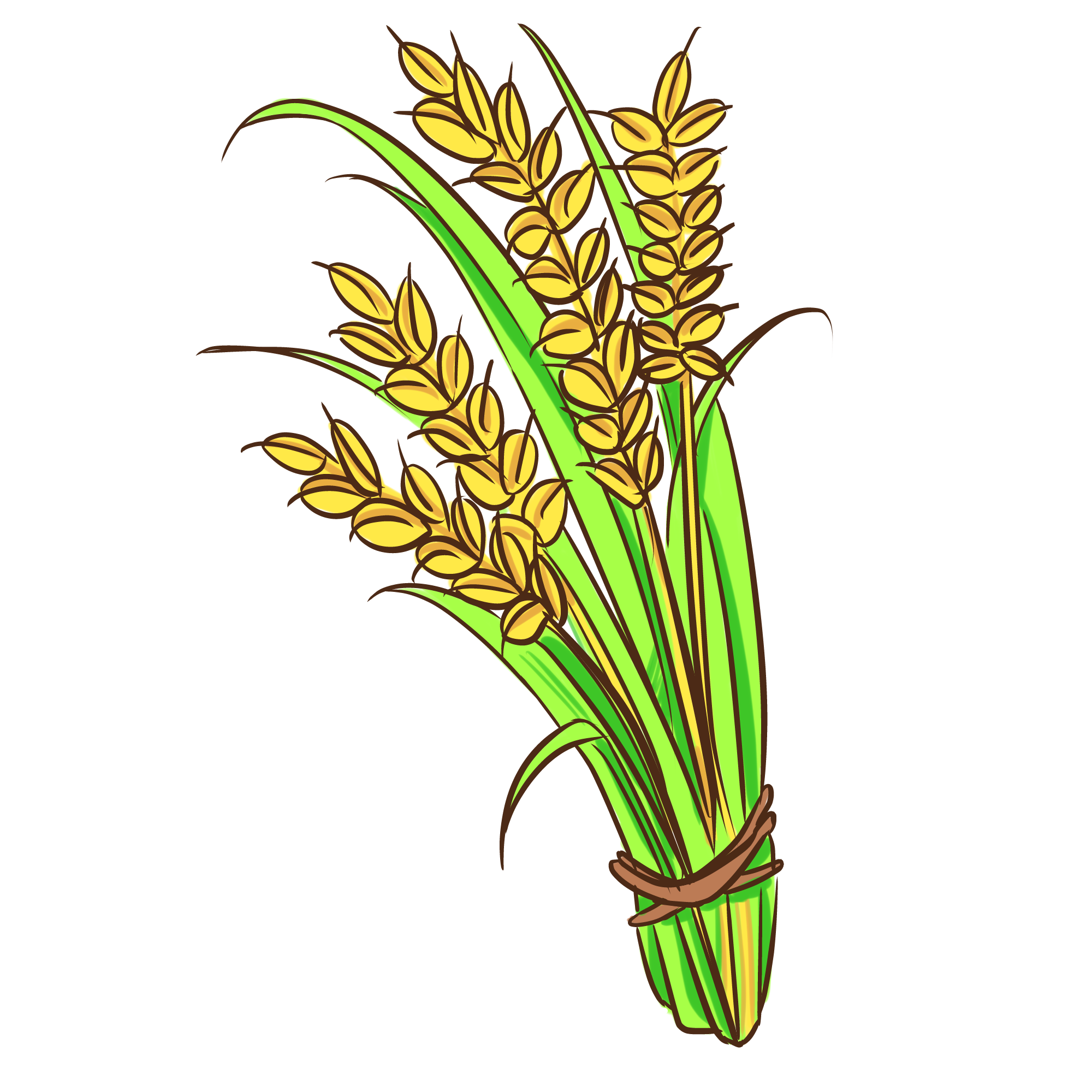 Tác giả “Vũ Bằng”
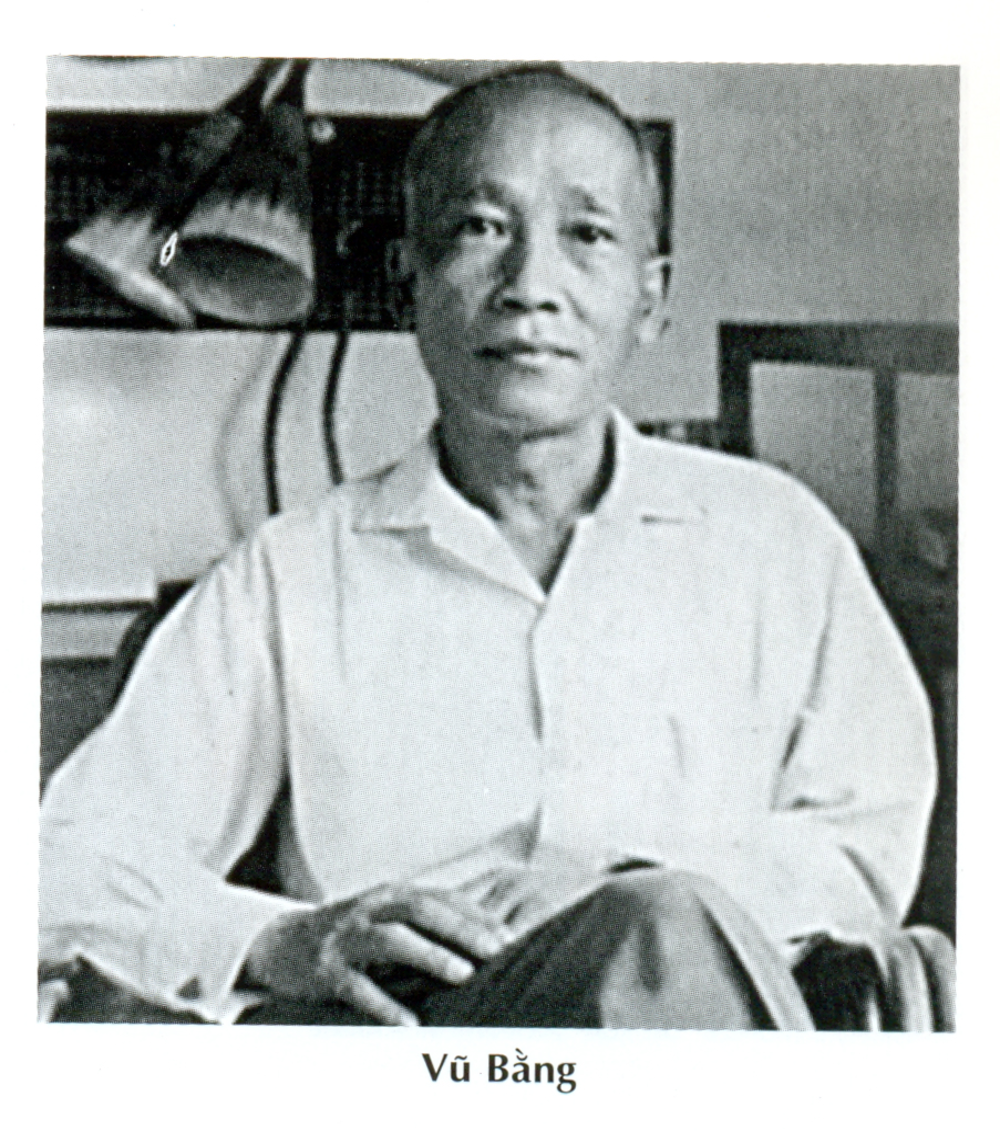 Các tác phẩm chính: Miếng ngon Hà Nội (bút ký, 1960), Miếng lạ miền Nam (bút ký, 1969),
Vũ Bằng (3/6/1913 - 1984) sinh ra tại Hà Nội
Sở trường viết truyện ngắn, tùy bút, bút kí
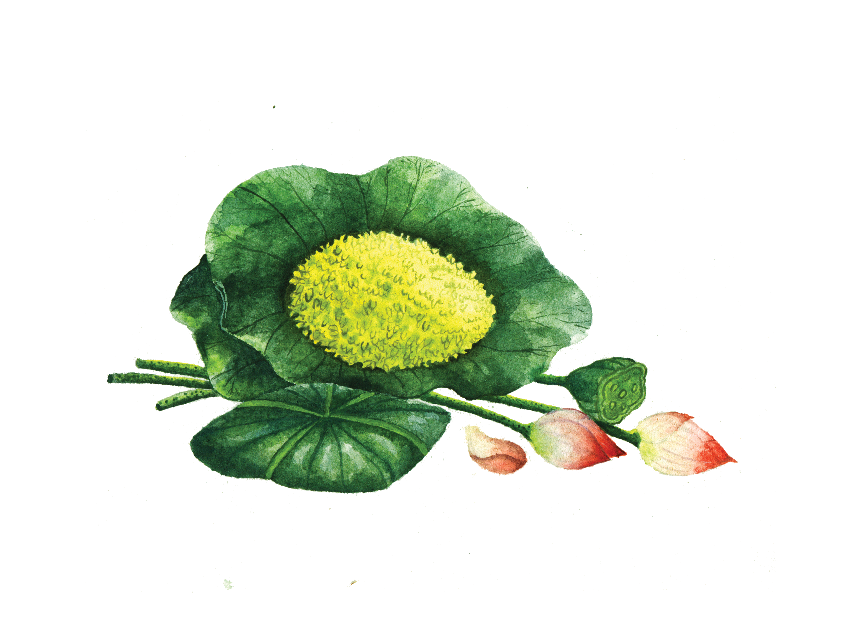 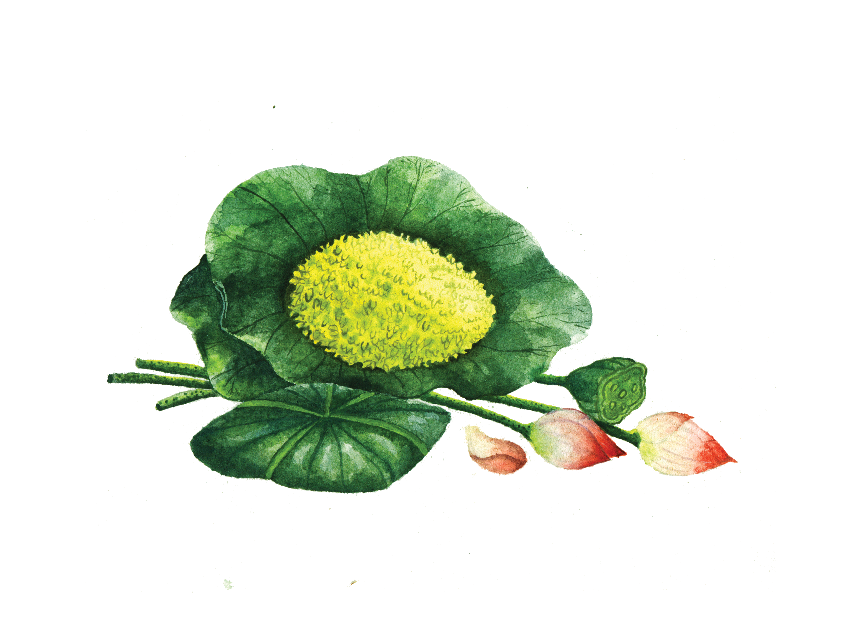 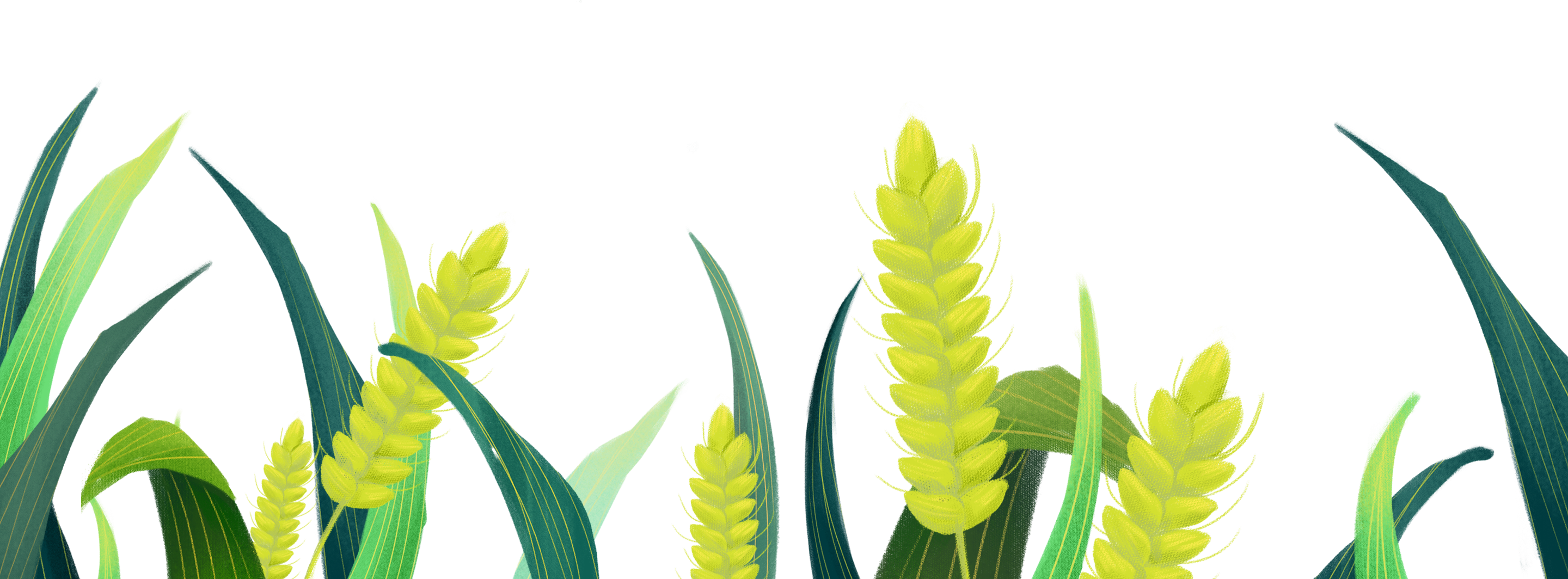 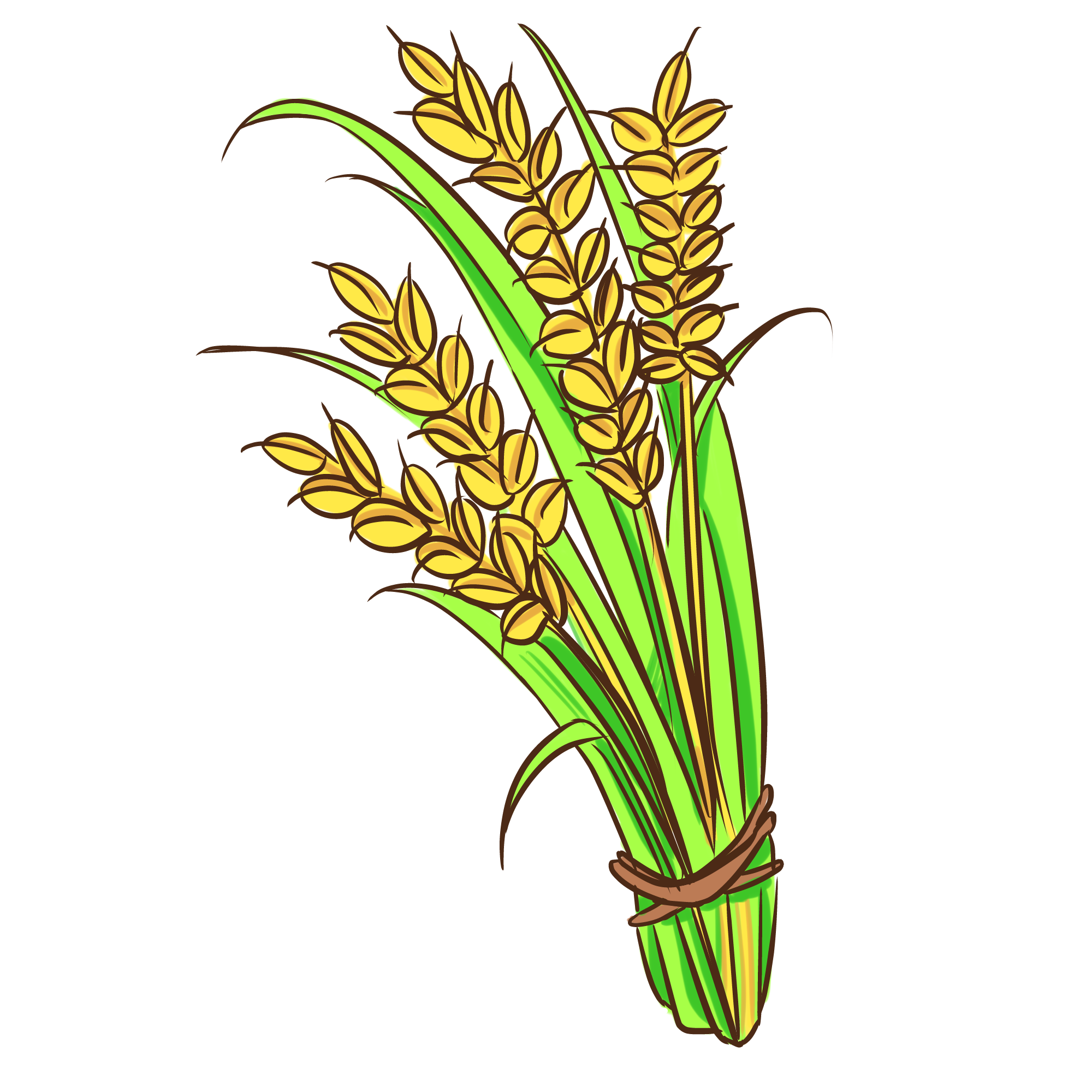 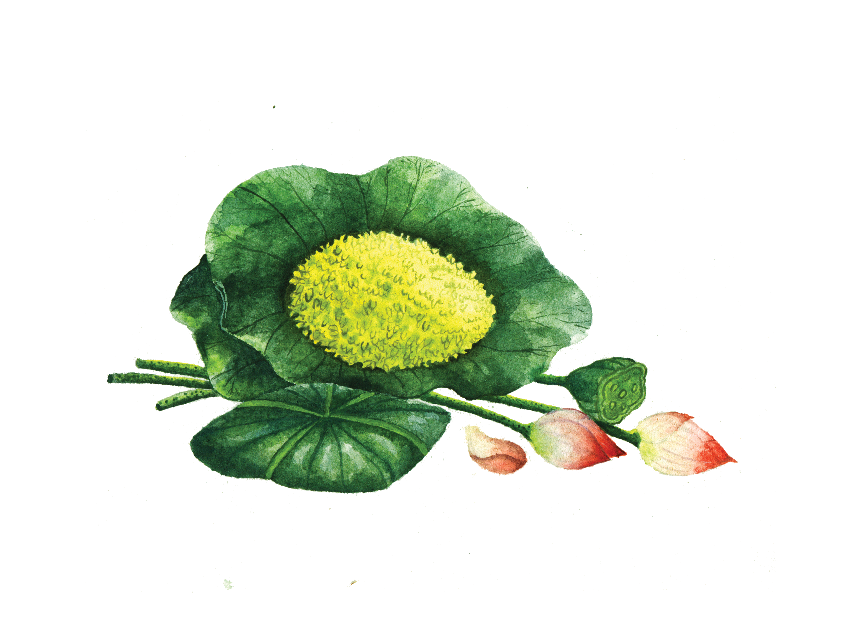 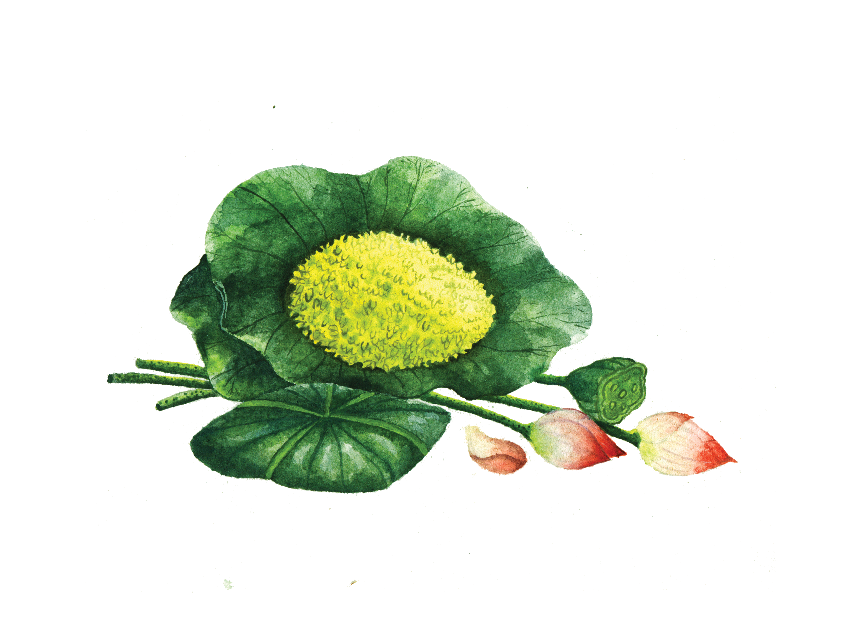 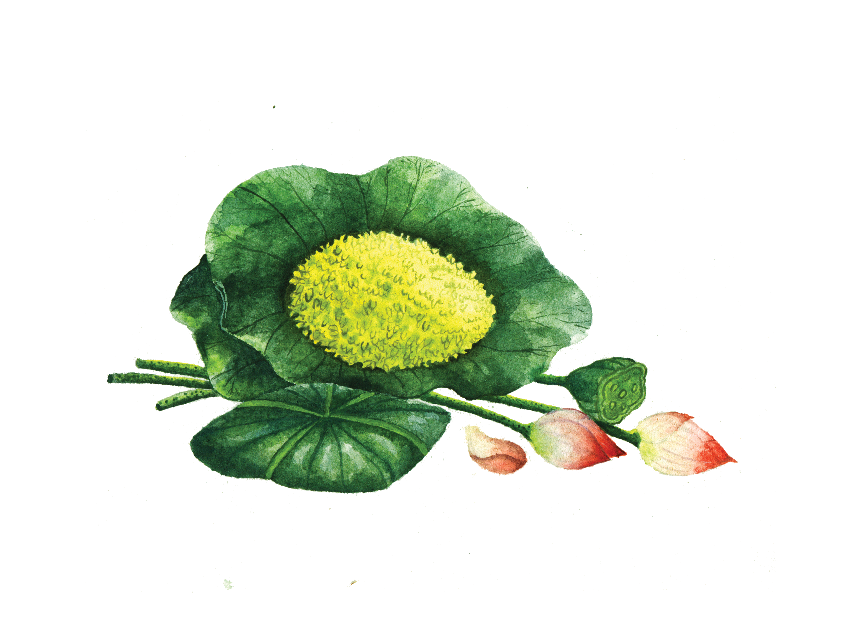 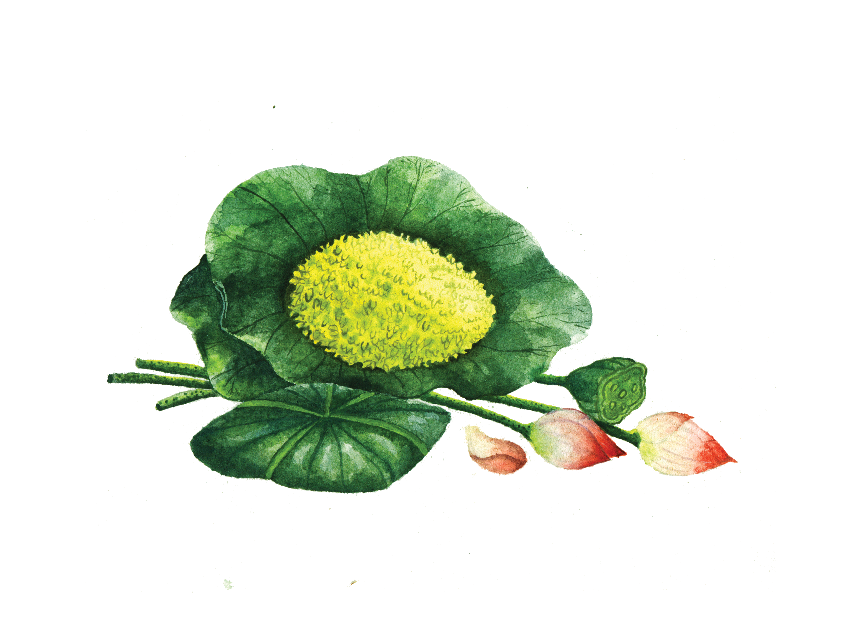 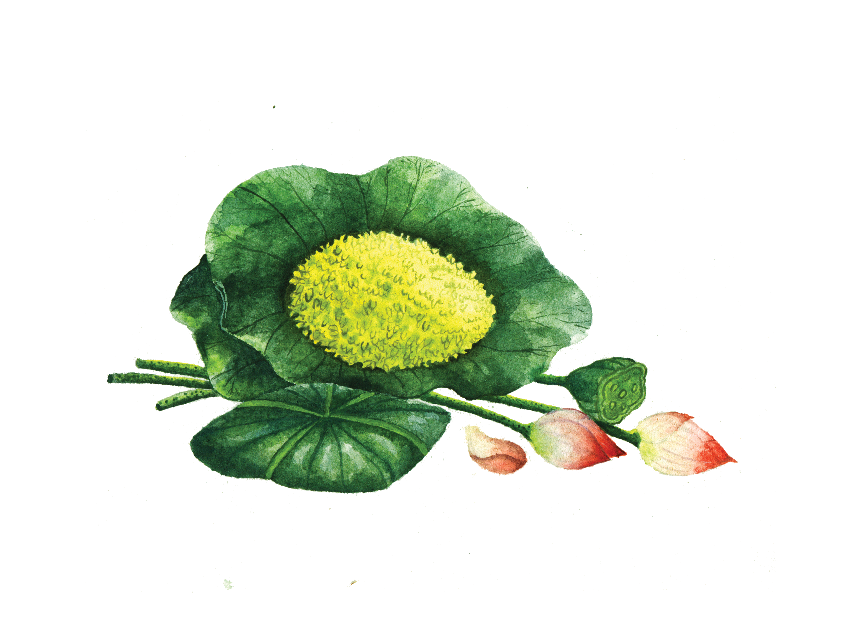 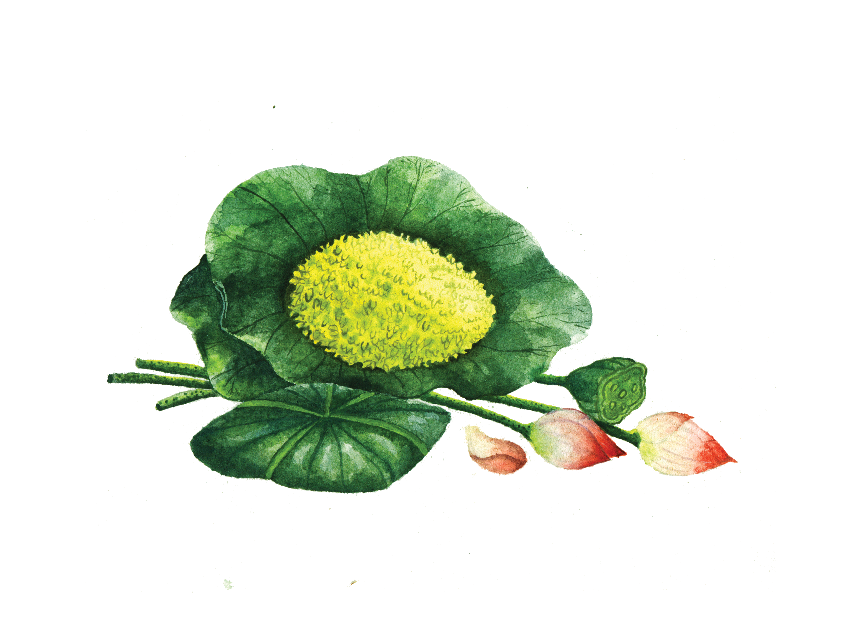 phải ăn từng chút một, lấy ngón tay nhón lấy từng chút một, chứ không được phũ phàng
tính chất thơm của cốm thoang thoảng ... cảm khái nhường bao!
biết tiếc từng hạt rơi, hạt vãi
nhai nhỏ nhẹ, ngẫm nghĩ
thanh lịch
Cho ra
06
01
02
03
05
04
Hs thảo luận nhóm: chia lớp thành 6 nhóm mỗi 4-6 em để thực hiện nhiệm vụ trong vòng 5 phút: Tìm hiểu câu hỏi số 2 sgk/81 theo PHT  sau
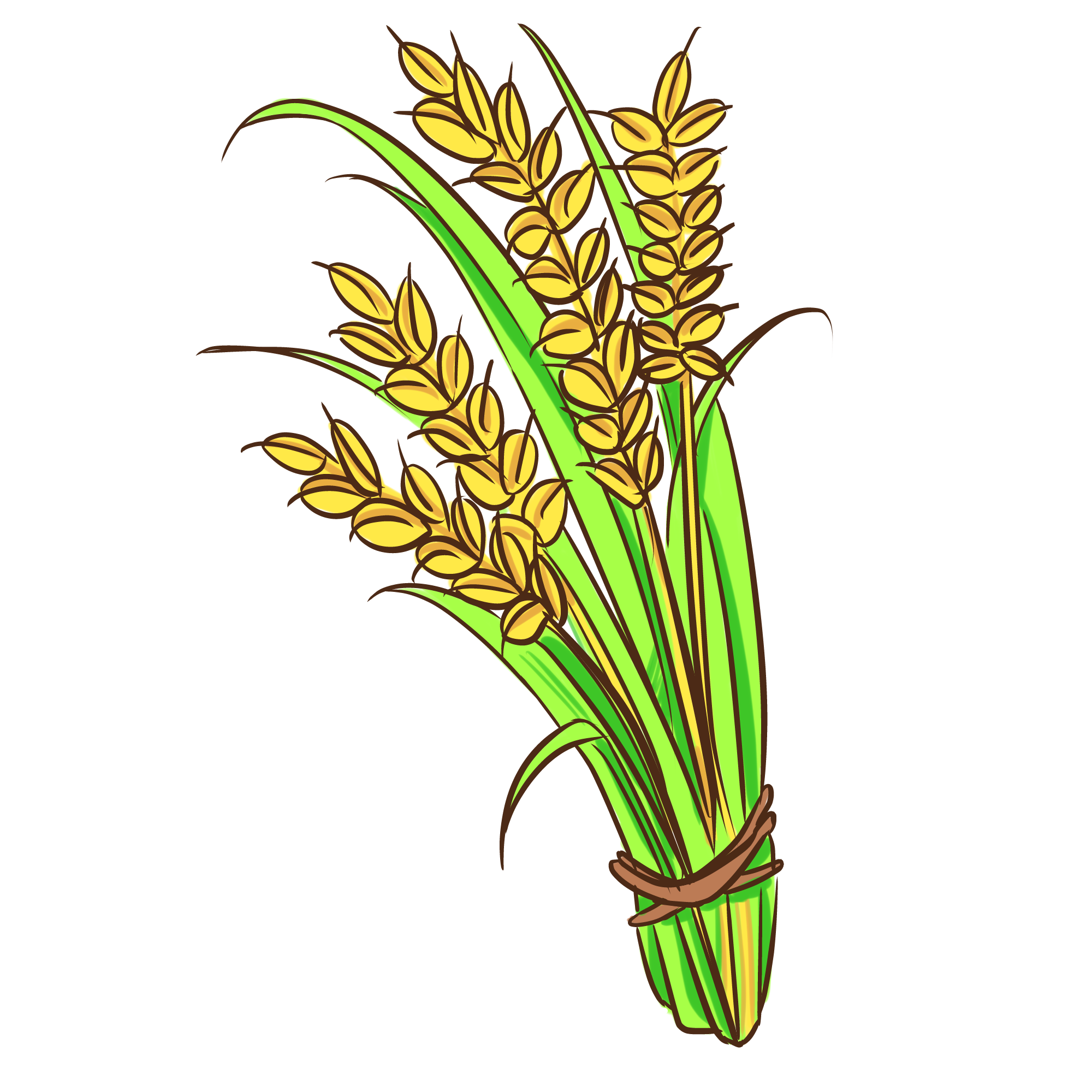 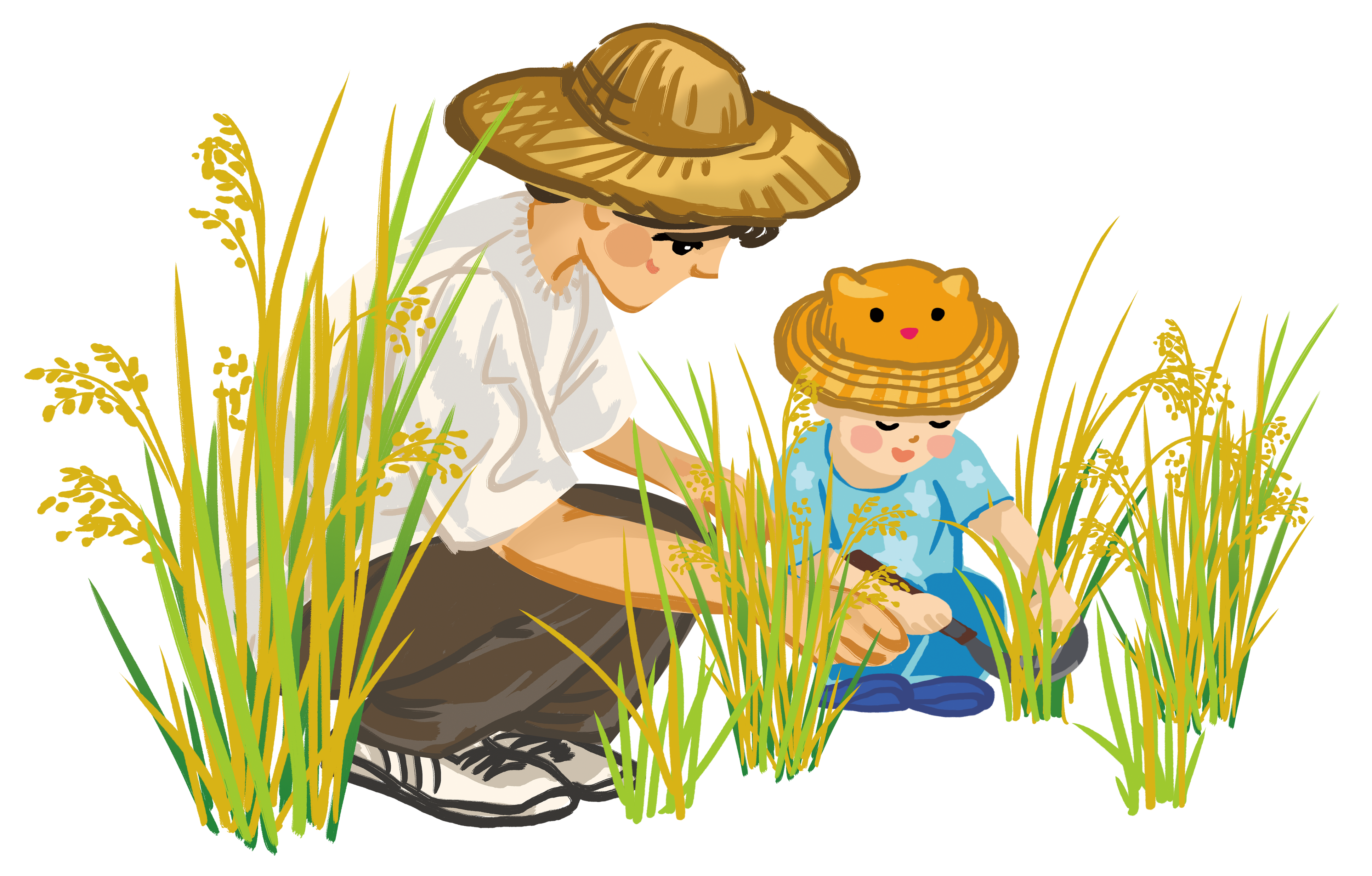 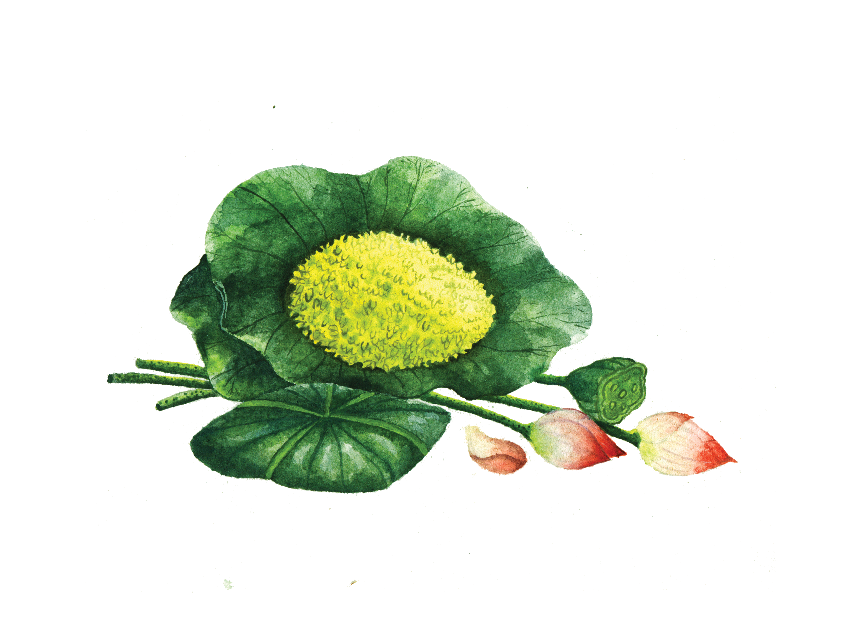 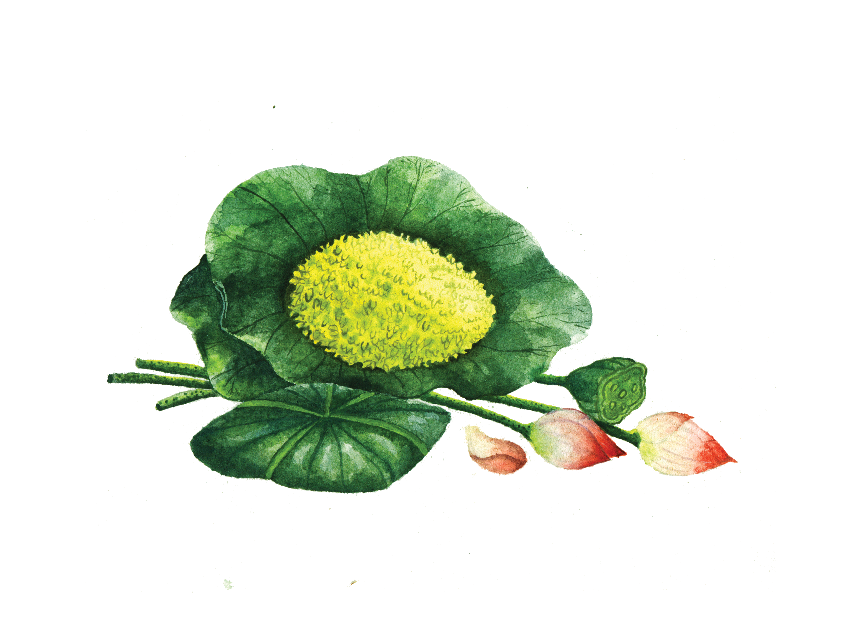 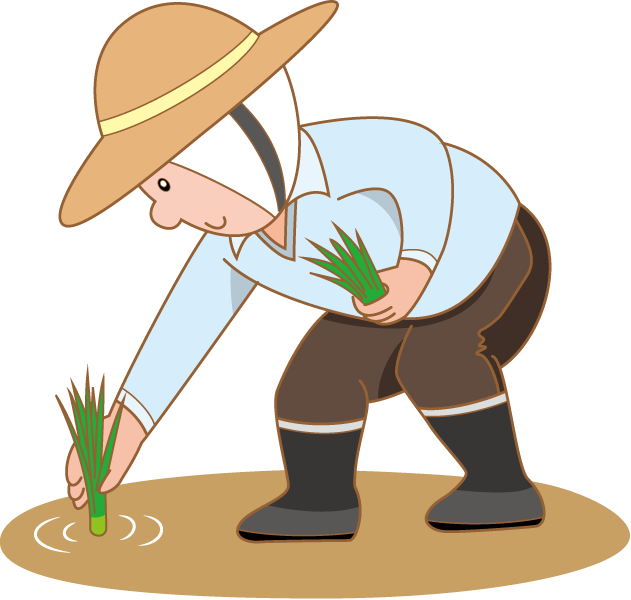 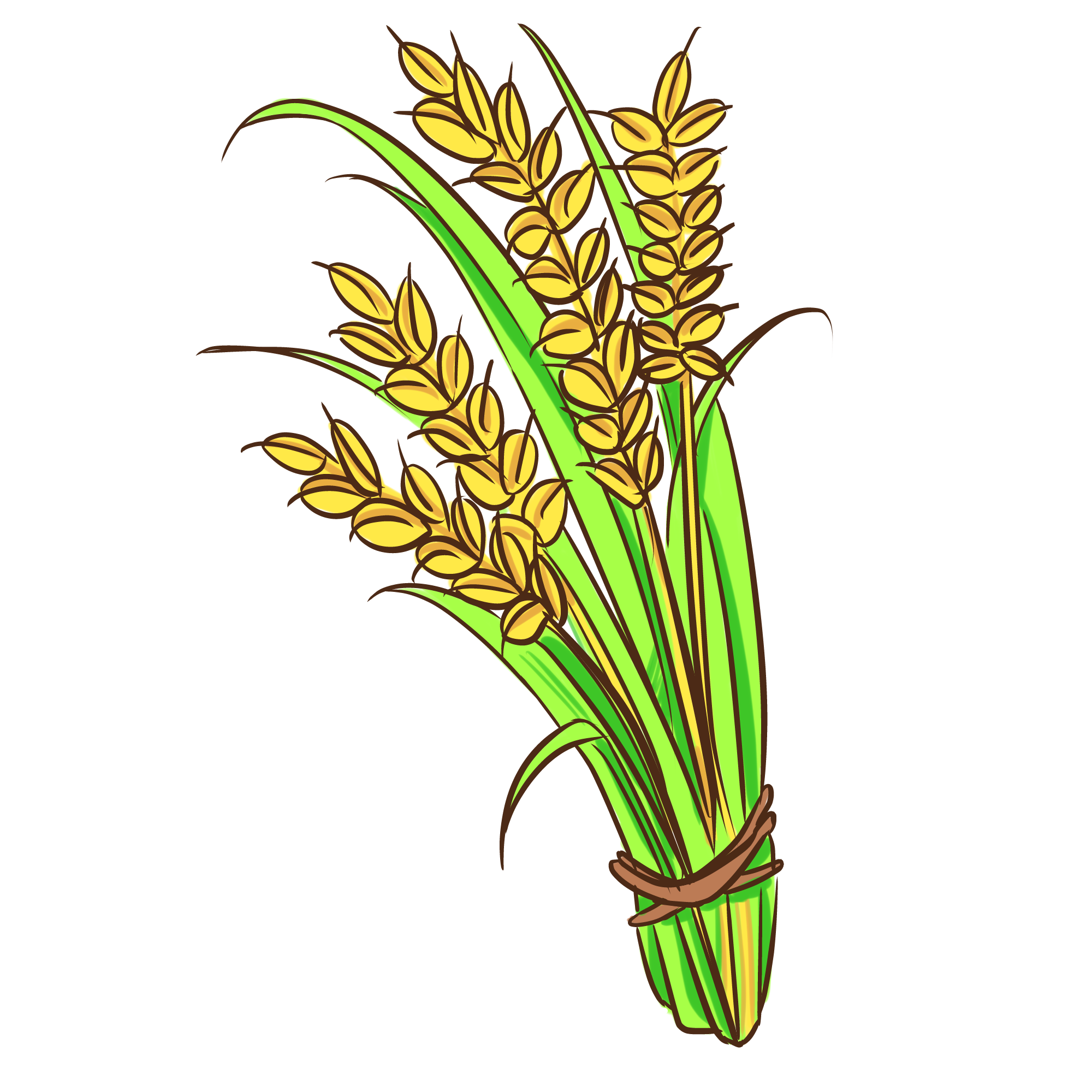 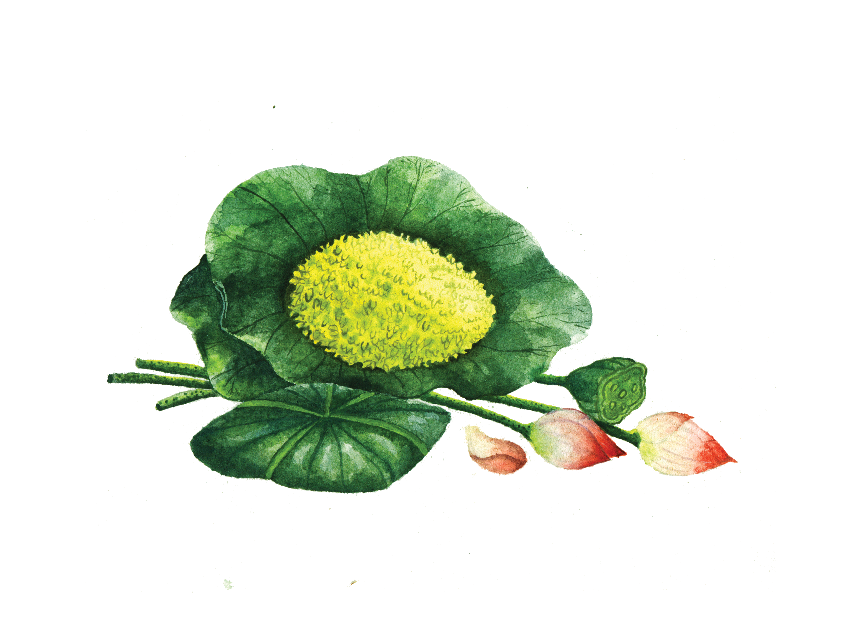